Органы цветковых растений.
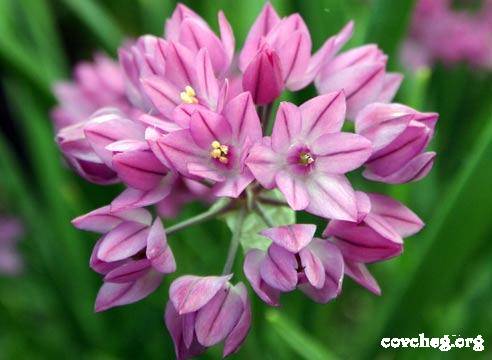 Выполнила  ученица Саракташской СОШ №1,  6 «Б» класса 
Мухаметшина Неля
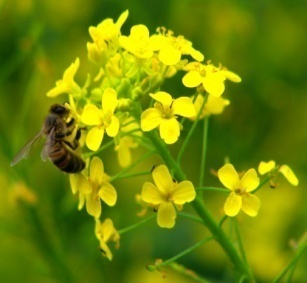 Органы цветковых растений
Репродуктивные
органы
Вегетативные 
органы
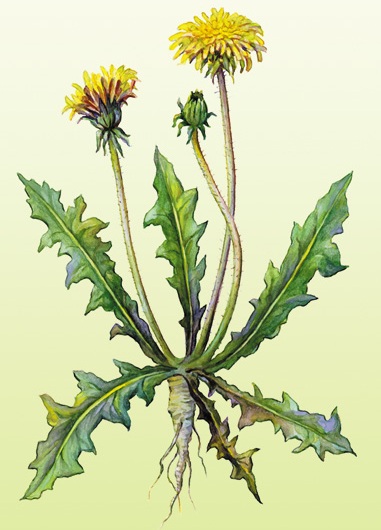 Цветки
Побеги
Корень
Плоды с 
семенами
Стебель
Почки
Листья
Корень и корневая система
Корень – орган, с помощью которого растение питается и укрепляется в почве. 
Корневая система – многочисленные разветвления корня.
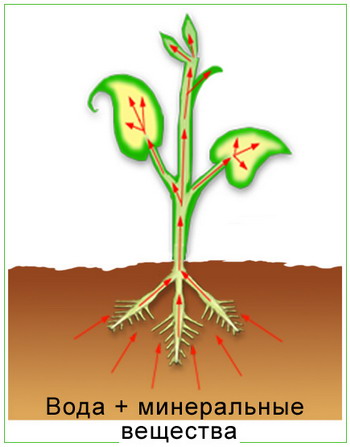 Функции корня
Почвенное питание

 Укрепление в почве

 Вегетативное размножение

 В нек. Запасание питательных веществ
КОРЕНЬ
Всасывание минеральных веществ корнями растений
Корневые системы
Стержневая
Мочковатая
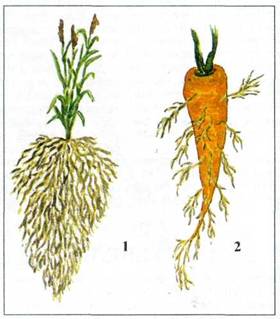 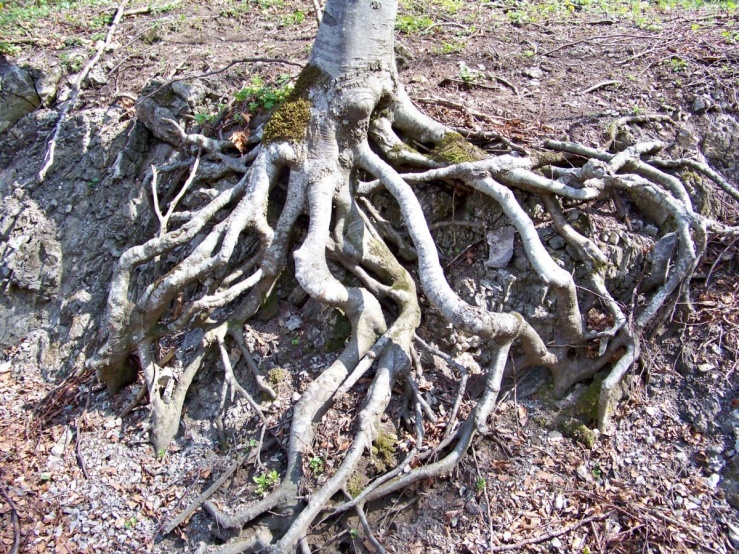 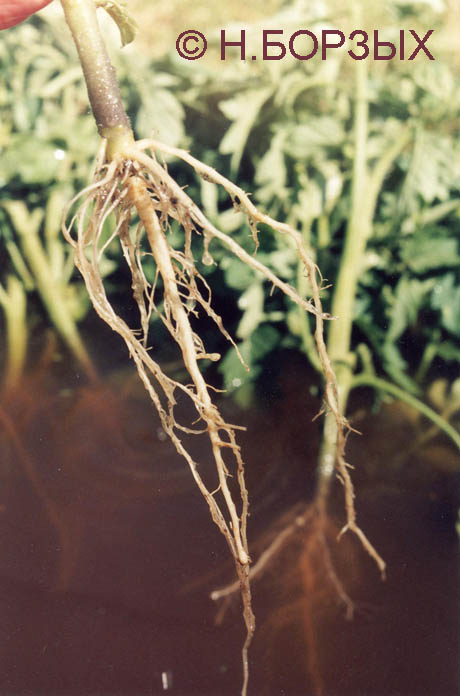 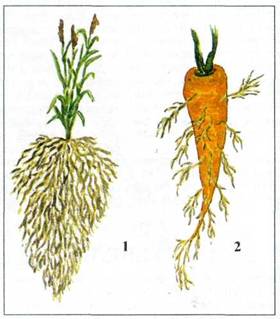 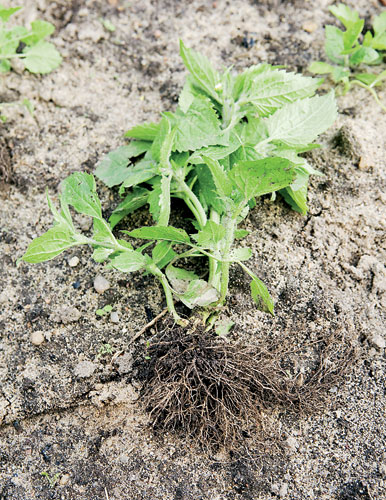 Виды корней
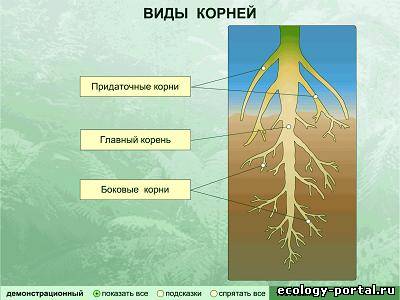 Внешнее и внутреннее строение корня.
Сосуды
древесины
Клетки
луба
Кожица
Боковой 
корень
Зона 
всасывания
Корневые 
волоски
Зона 
роста
Зона 
деления
Корневой 
чехлик
Функции
Корневой чехлик
Защита
Продвижение корня в почве
Уменьшение трения

Корневые волоски
Всасывание почвенного раствора
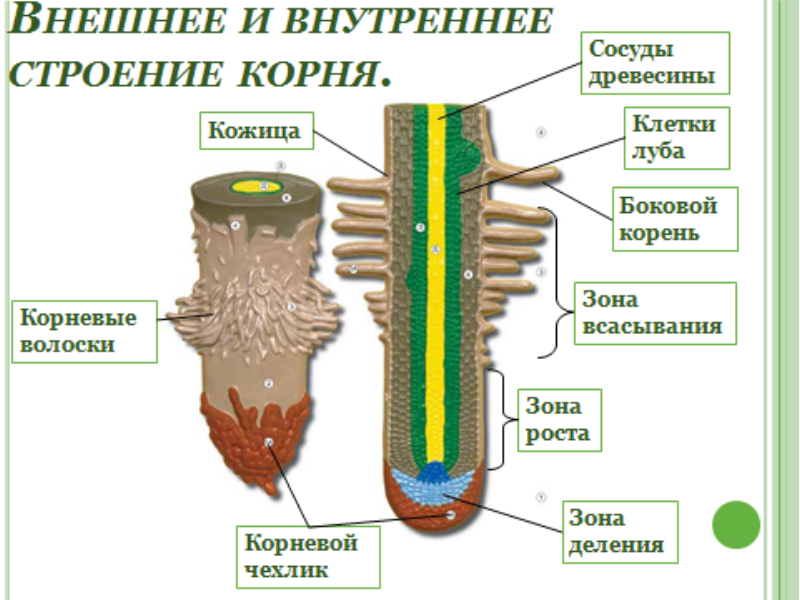 Зона роста
Её клетки вытягиваются в длину, обеспечивая этим рост корня - геотропизм

       Древесина
По ней двигаются питательные вещества.

         Луб
По ней двигаются органические вещества.
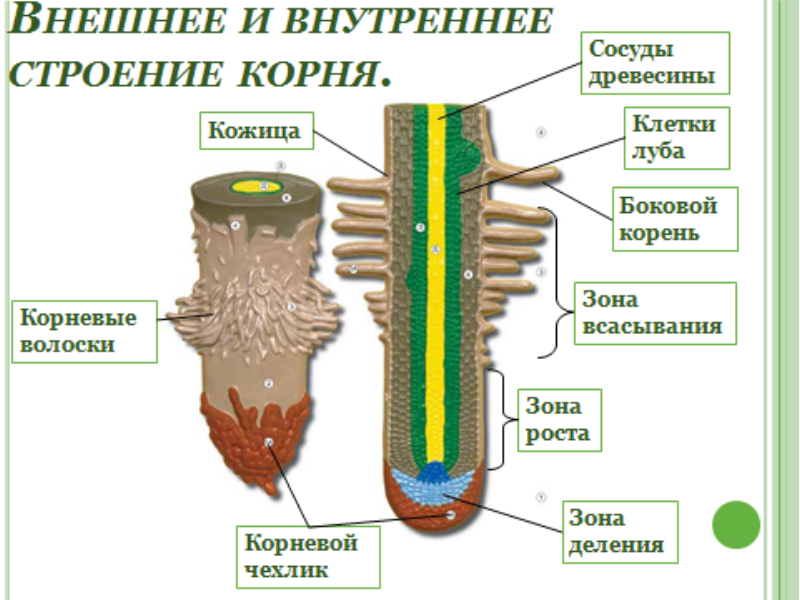 Зоны корня
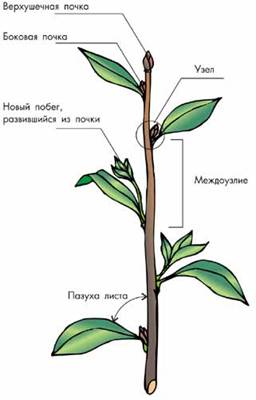 Побег
Побег –(стебель с расположенными на нём листьями и почками) Надземный орган растения, возникший как приспособление к жизни в воздушной среде суши. Его строение сложнее, чем корня.
Строение стебля
Пробка
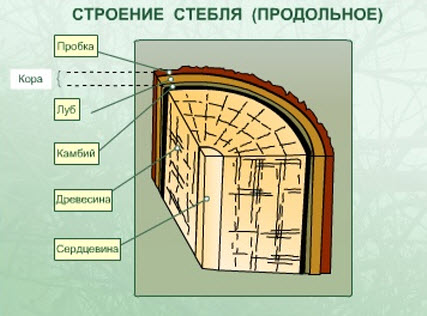 Луб
Камбий
Древесина
Сердцевина
Лист
Листья – боковые органы побега. Они выполняют важнейшую функцию зеленого растения — фотосинтез, транспирацию (регулируемое испарение воды) и газообмен.
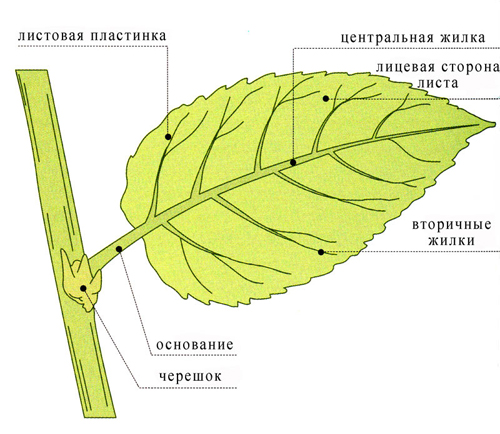 Листья
Простые
Сложные
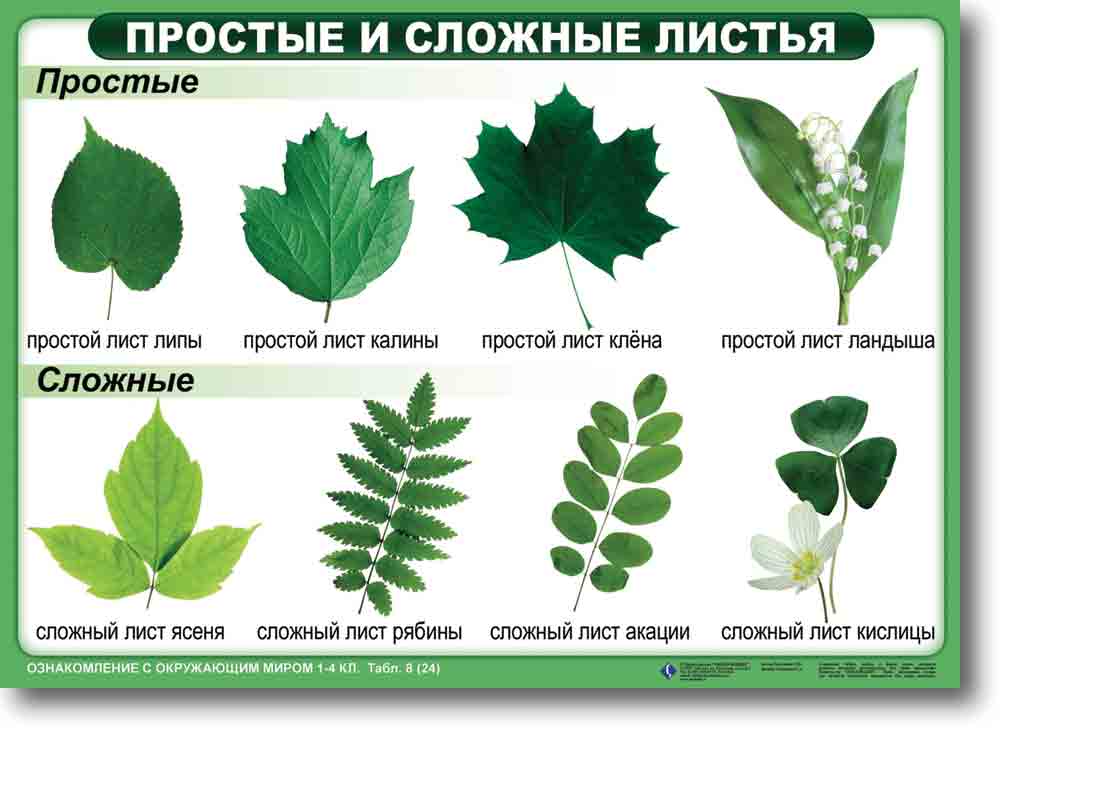 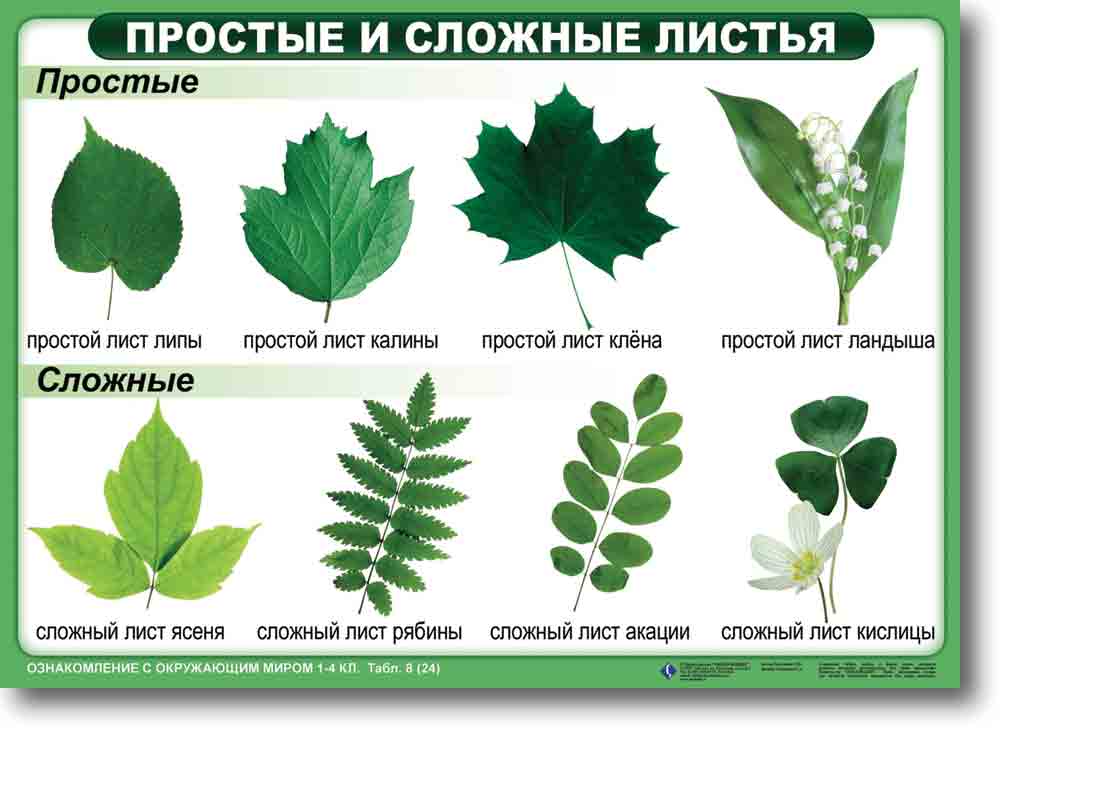 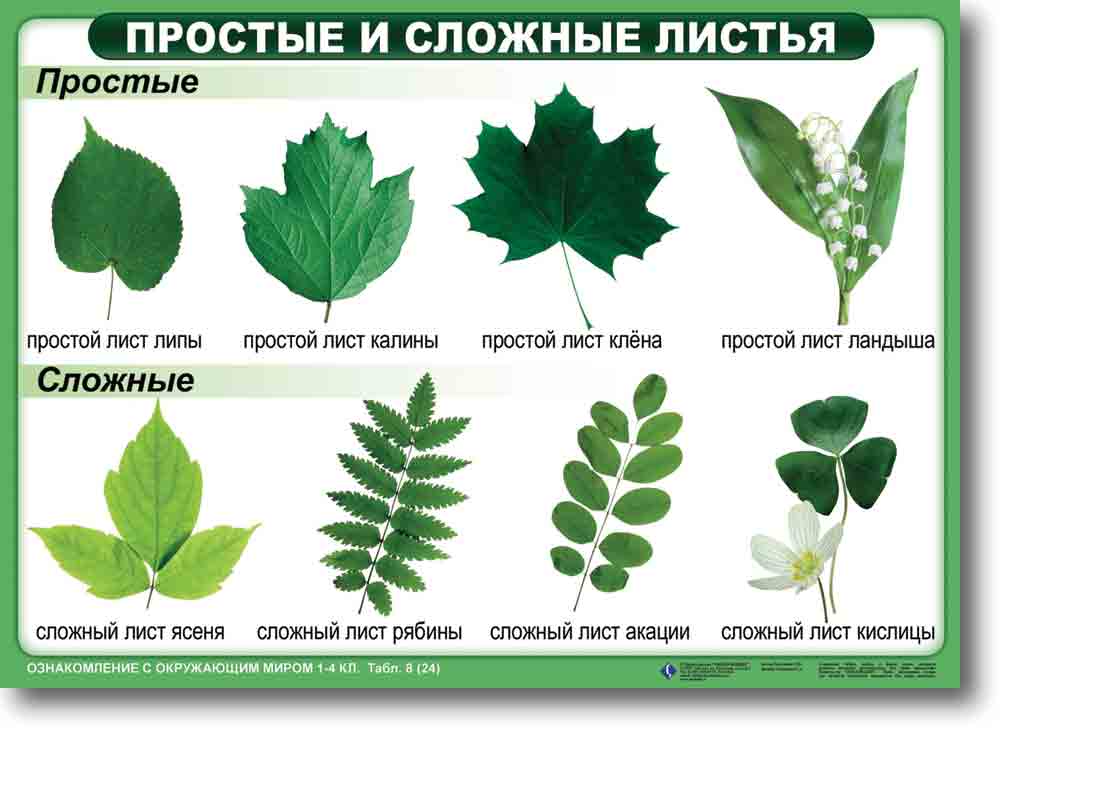 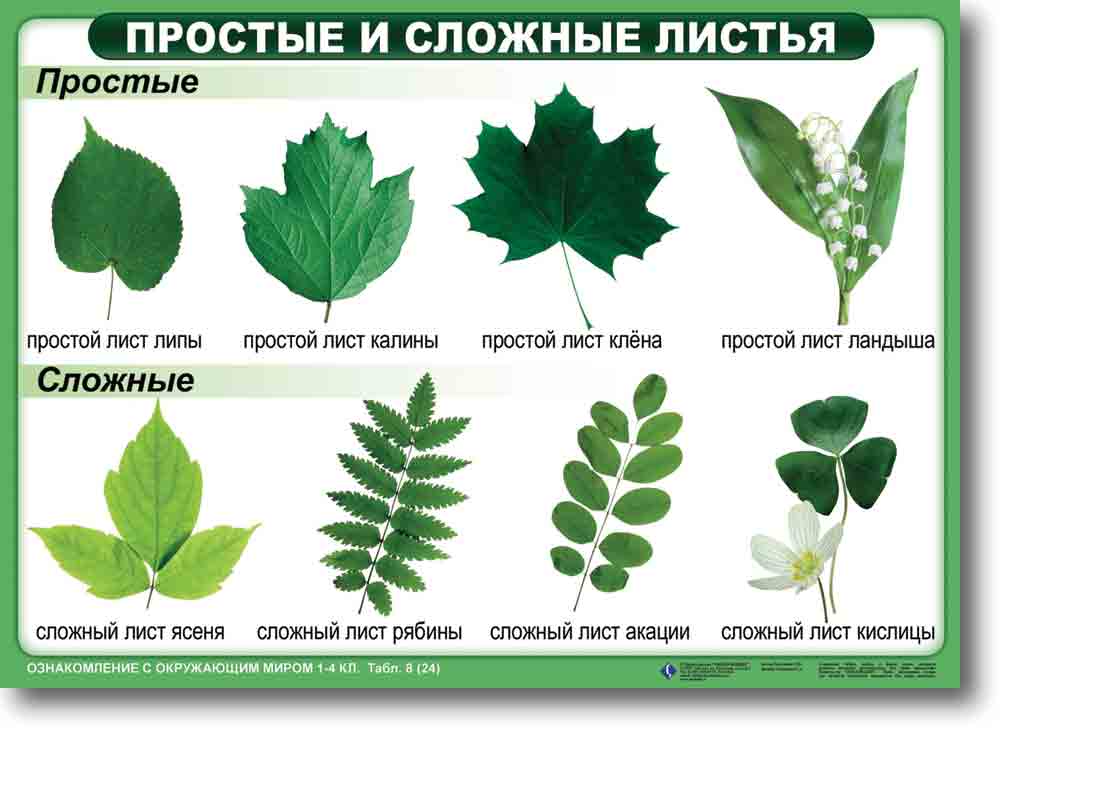 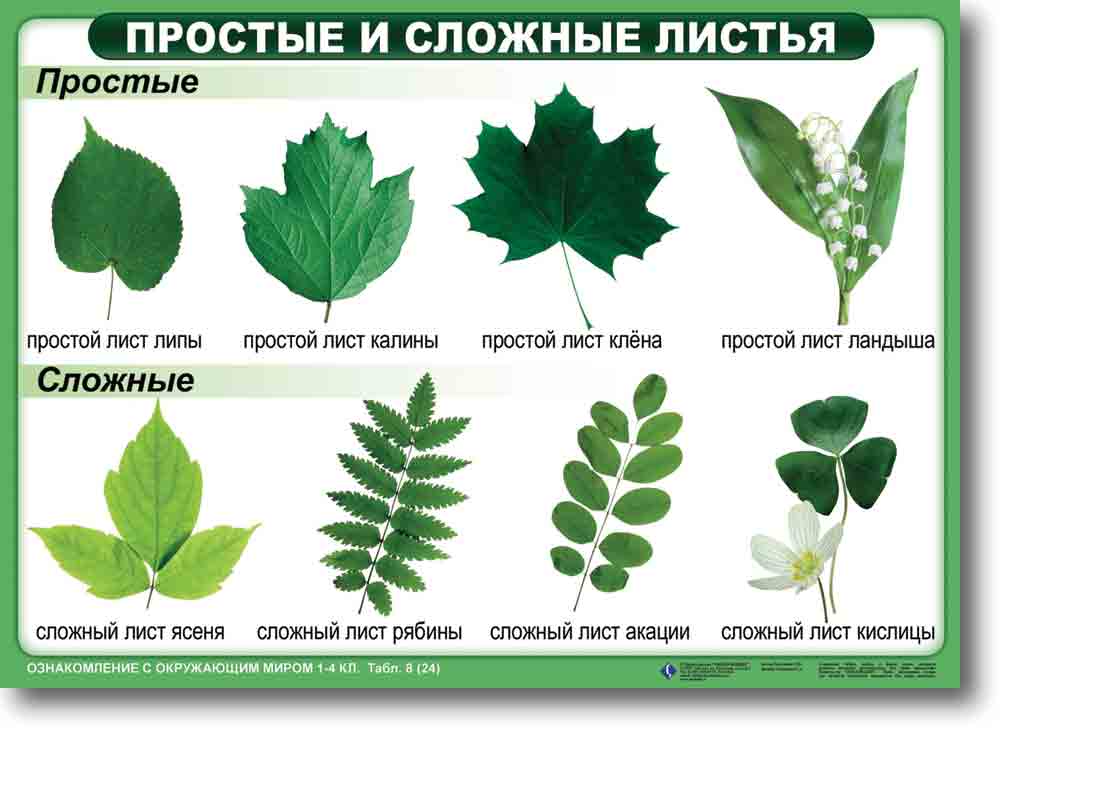 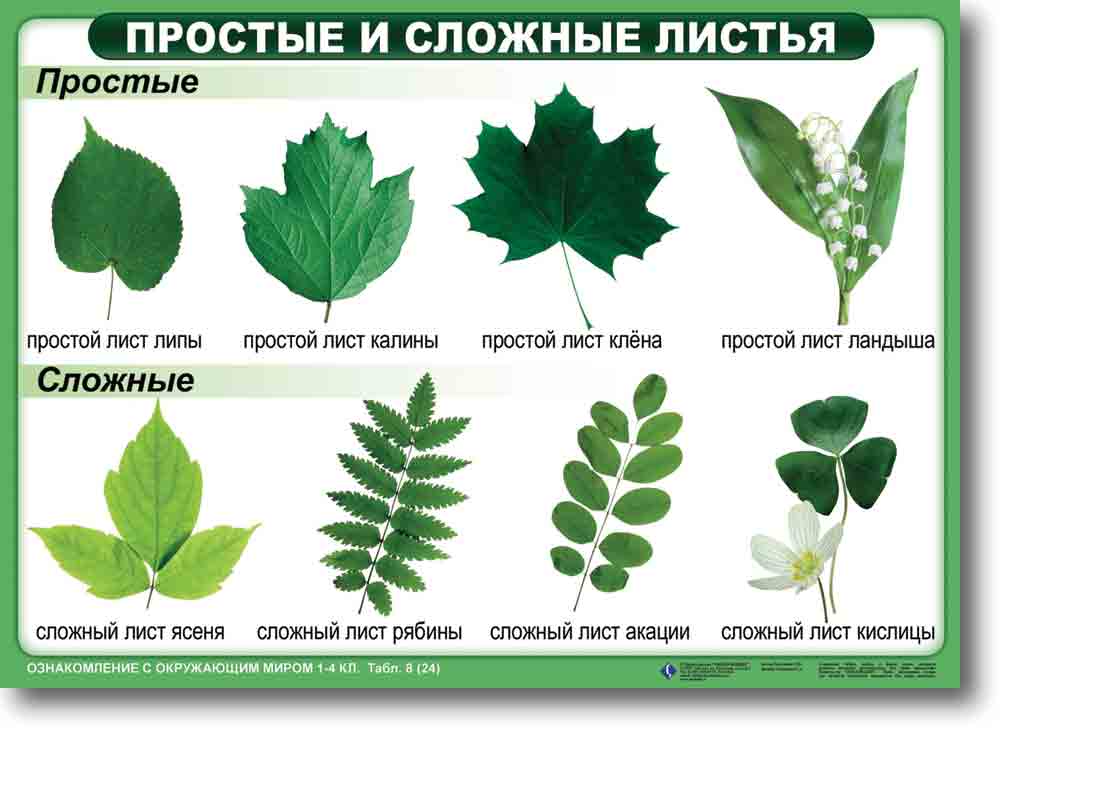 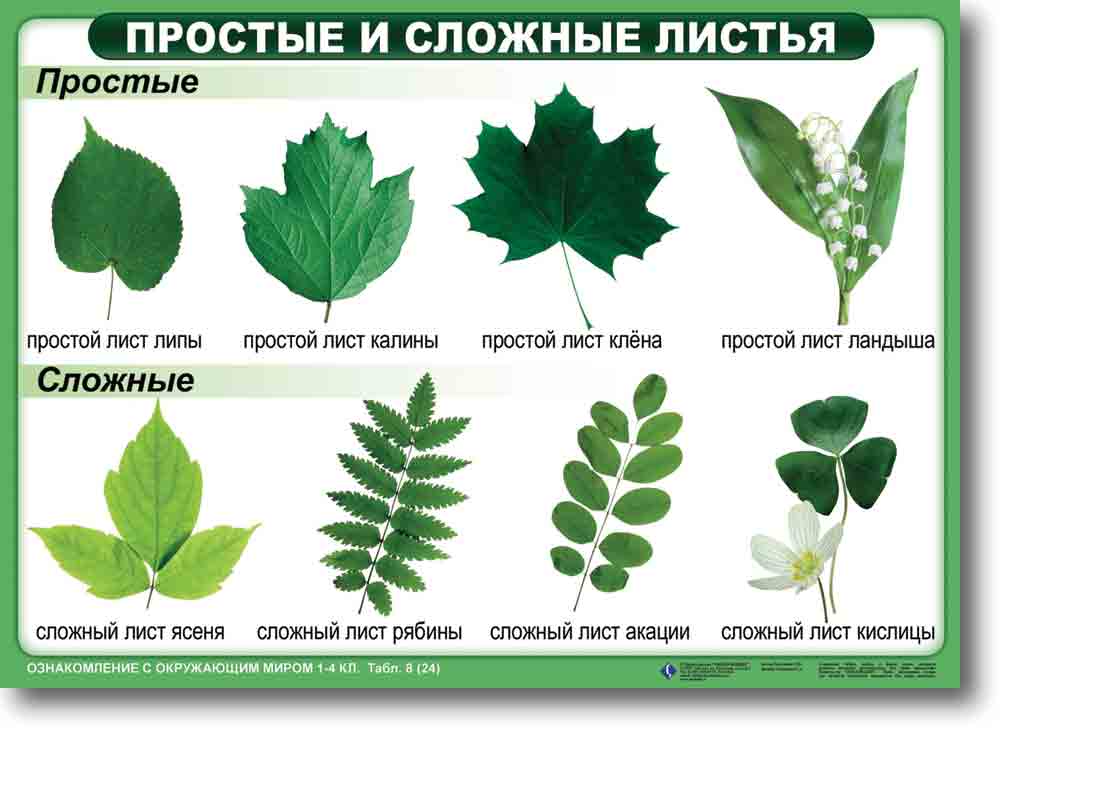 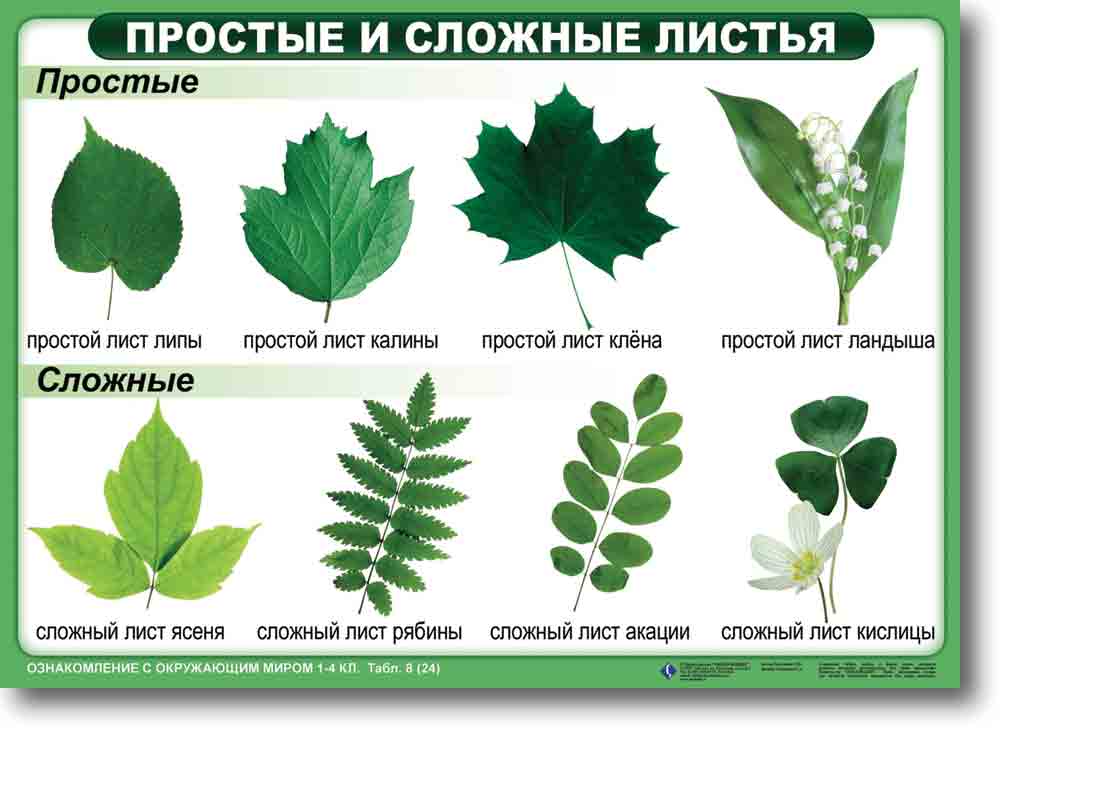 Листорасположение
Жилкование
Виды жилкования:
Перистое (сетчатое)
Пальчатое
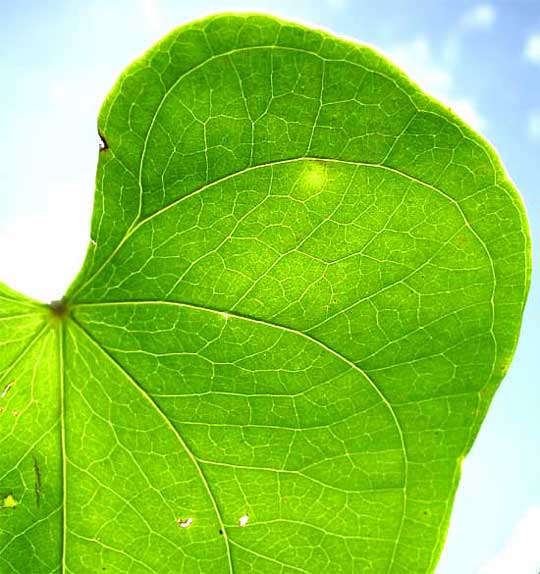 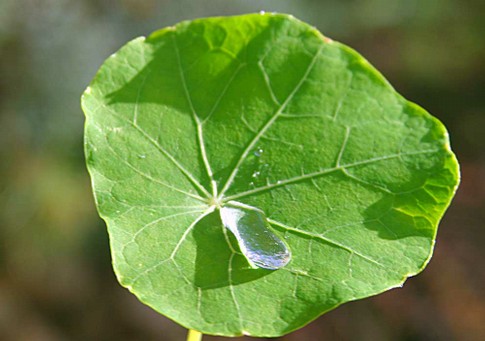 Параллельное
Дуговое
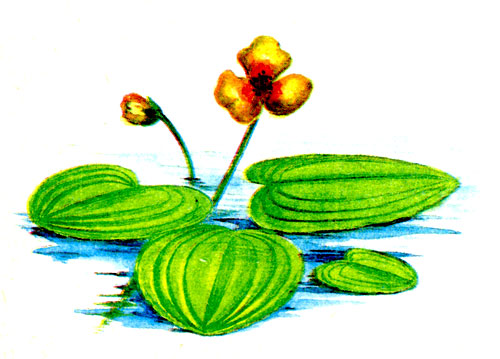 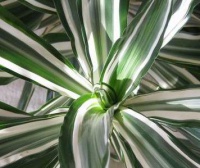 Почки
Почки – это зачаточный побег. Любой побег растения развивается из почки.
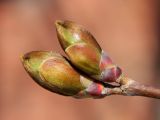 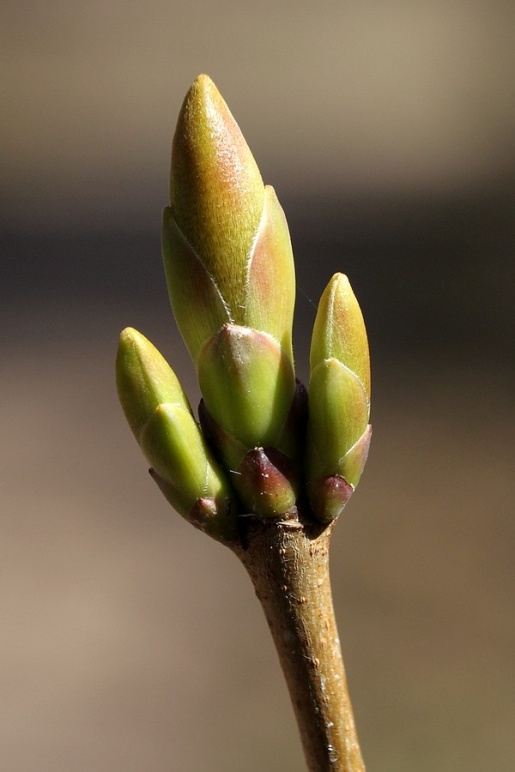 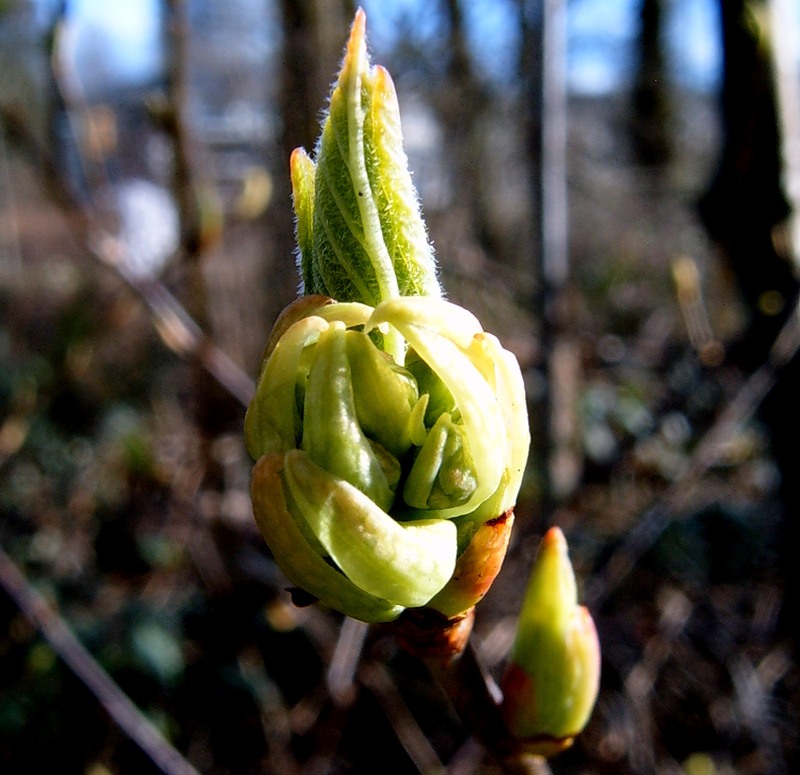 Почки
Листовые 
(вегетативные)
Цветочные
(генеративные)
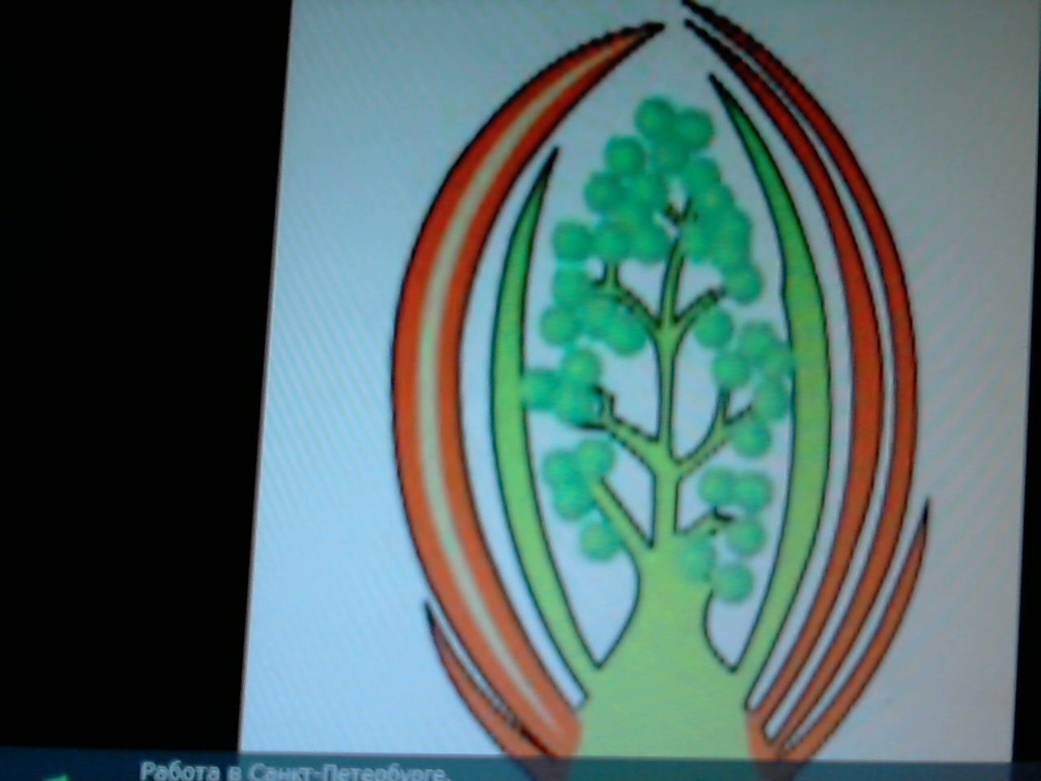 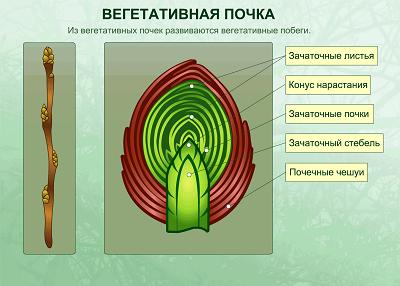 Вернуться
Вернуться
Зачаточные цветки
Цветок
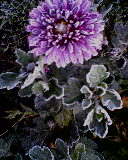 Строение цветка
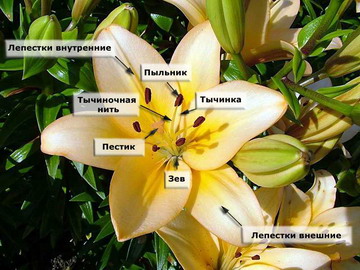 Строение цветка
Чашечка
Чашечка — это слой, удерживающий цветок снаружи. Чашечка состоит из чашелистиков. Чашечка чаще бывает зеленого цвета.
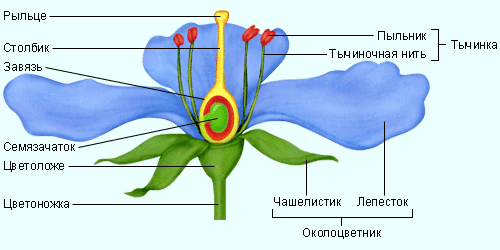 Венчик
Венчик — это часть околоцветника, расположенная внутри чашечки. Он состоит из совокупности лепестков. Венчик бывает разного цвета.
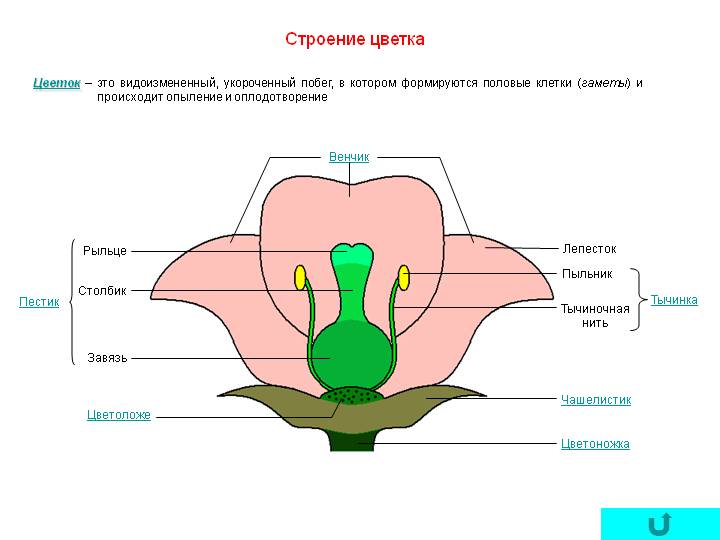 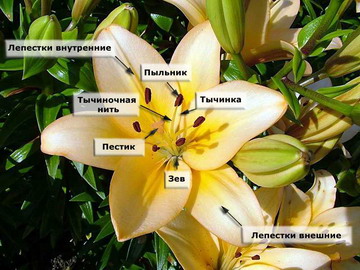 Пестик
Пестик — располагается в середине (или центре) цветка. Он состоит из трех частей: завязи, столбика и рыльца.
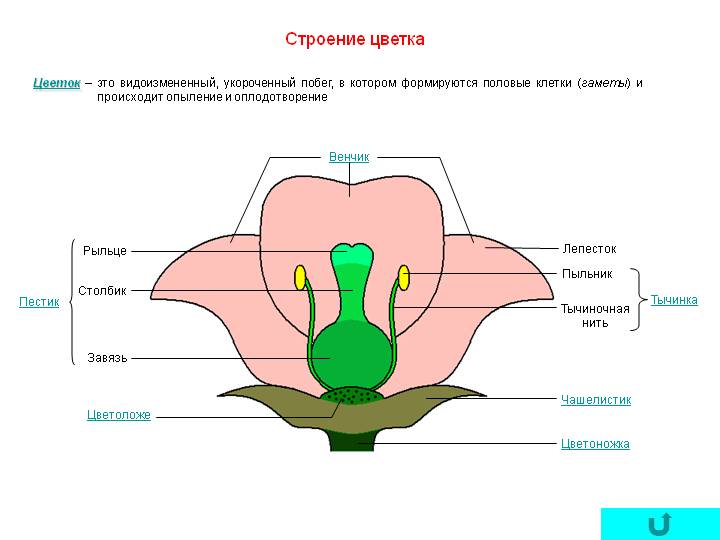 Завязь
Завязь — нижняя утолщенная часть пестика. Внутри нее расположена семяпочка. Из завязи образуется плод. Завязи бывают верхние и нижние. По строению завязь бывает одногнездовой и многогнездовой.
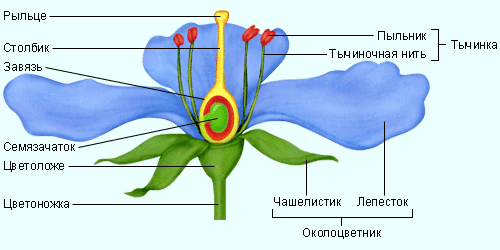 Столбик
Столбик — средняя часть пестика. Он соединяет завязь и рыльце. Внутренняя часть его пористая.
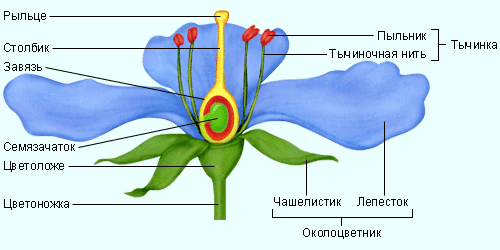 Рыльце
Рыльце — самая верхняя часть пестика (столбика) — верхушка. Оно служит местом оседания пыльцы. Он бывает простым и сложным.
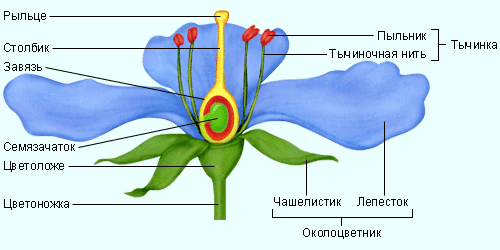 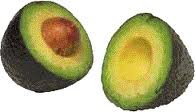 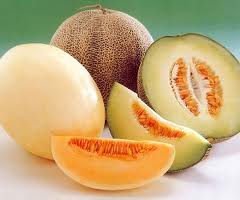 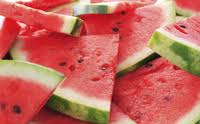 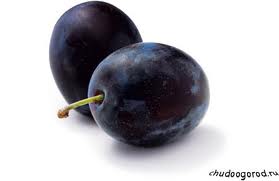 Односемянные
Многосемянные
Плоды
Сочные
Сухие
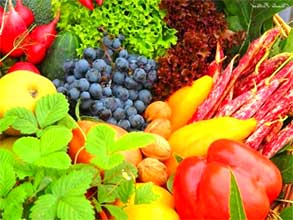 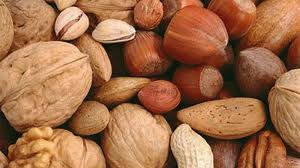 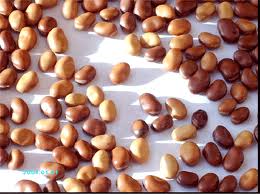 Строение односемянного плода
Вывод
Цветковое растение состоит из корня, побега, цветка, почек, плодов, стебля и листьев.
Многочисленные разветвления корня составляют корневую систему.
Корневые системы бывают стержневыми и мочковатыми.
В состав побега входит стебель, листья и почки.
Строения стебля побега состоит из сердцевины, древесины, Луба и пробки.
Листья бывают сидячими и черешковыми и сложными и простыми.
Любой побег развивается из почки.
Цветы и плоды есть только у цветковых растений.
Строение цветка состоит из цветоложа, цветоножки, завязи, лепестков, чашелистика, столбика, рыльца, тычинки и пестика.
Пестик – главная часть цветка.
Плоды бывают односемянными и многосемянными, сочными и сухими.
Спасибо за
          внимание!